Hansel and Gretel
The Book Report
How to Write Book Report
Requirements
Book Title & Author:  Included
Length: 4-5 Pages/Double Spaced
Length: 3-4 (7th & 8th)
Font:  Easy to Read
Size:  12
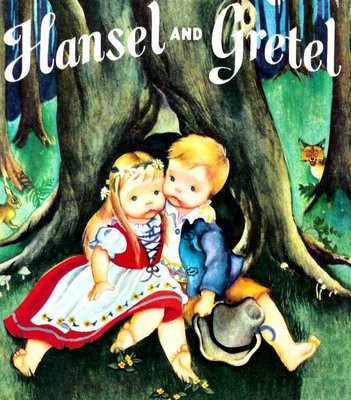 Paragraph 1: Introduction
Title
Author’s Name
Similar Works Done by the Author
Major Characters (Explain Their Roles)
Setting (Where, When, Atmosphere)
Point of View
Written in Third Person
Paragraph 1: Introduction
Hansel and Gretel, retold by Sue Graves, was originally written by Jacob and Wilhelm Grimm in 1812.  The brothers are also known for creating Cinderella, The Frog Prince, and Sleeping Beauty. The story consists of five major characters.  Hansel and Gretel are young siblings who live with their submissive father and cruel stepmother. The last character, the main antagonist, is the witch who lives deep in the forest. The story takes place in a wooded area sometime in the distant past.  The atmosphere is tense and diabolical.  Last but not least, the story is told in third person from the children’s point of view.
Paragraph 2: Synopsis
Events Organized in Chronological Order
Synopsis is 1/5 of Report
Use Transitions
Use Action Verbs
Written in Third Person
Paragraph 2: Synopsis
Hansel and Gretel lived with their father and stepmother in a small cottage near the edge of a forest.  The family was poverty stricken and as a result, the stepmother lashed out at the children. When the food finally ran out, she demanded the father abandon his kids in the woods.  Because the father was afraid of the stepmother too, he betrayed his children and led them into the forest. It took him two attempts, but he eventually managed to desert them in the woods. Frightened and alone, the two siblings stumbled across a house made of delicious goodies. The owner of the cottage, an evil witch, imprisoned Hansel and forced Gretel to be her maid. Her intentions were to fatten up the boy and eventually eat him. One fateful day Gretel was forced to prepare a cauldron of boiling water.  Fortunately, she tricked the witch and pushed her into the scalding brew, killing her instantly.  The children eventually found their way home and were happily reunited with their father, who now lived alone.
Paragraph 3: First Theme
Explain First Theme
Specific Incidents/Examples
Supporting Quote with Page Number
Why is This Theme Important to the Story?
Written in Third Person
Paragraph 3: First Theme
Absolute poverty or destitution is the first theme. By definition, absolute poverty is “a condition characterized by severe deprivation of basic human needs such as food, clean water, and safety.”  Because this is a children’s book, details about their poverty is scarce but eventually the family has no food. The evidence of this is found on page 10, “Hansel and Gretel were hungry. ‘We have no food,’ said their father.” Without the strain of poverty, the father would have never abandoned his children in the woods. Additionally if the children had not been starving, they might have realized the danger lurking from a house made of cake and candy.      
‘
Paragraph 4: Second Theme
Explain Second Theme
Specific Incidents/Examples
Supporting Quote with Page Number
Why is This Theme Important to the Story?
Written in Third Person
Paragraph 4: Second Theme
Survival is the second theme apparent in this story.  Hansel and Gretel are given a death sentence when their parents decide to abandon them in the forest. The underlining motive for their actions, especially by the stepmother, is survival.  The family has no food and she realizes it is easier to fend for two people rather than four. This is pointed out on page 10, “Their stepmother said, ‘Take the children deep into the woods and leave them there.’” Even though their father doesn’t want to do this, his priority is surviving his abusive marriage. Evidence of this is on page 12, “Hansel and Gretel’s father was afraid of the stepmother. He did not want to leave the children in the woods.  But he said to Hansel and Gretel, ‘Come with me.’” Their need to survive is stronger than the need to protect their children. Most parents would sacrifice themselves to save their offspring, but not these two. Without this theme, the story could not take place.
Paragraph 5: Conclusion
Reader’s Reaction/Justification
Written in First Person
Paragraph 5: Conclusion
Hansel and Gretel was a disturbing story.  As a parent, the treatment these children were subjected to is absolutely despicable. In this day and age, Social Service would have stepped in and removed them from this toxic environment.  Another issue that bothered me was the cannibalism. The purpose behind this story was to scare children about “stranger danger,” and what is scarier than the thought of being eaten.  Unfortunately we live in a society where this has actually happened.  I find this story interesting but a little too graphic for small children.  I would recommend it for older students.
Final Notes
Proofread
Fill Out Grade Sheet 
Total Points
Staple Grade Sheet to the Front